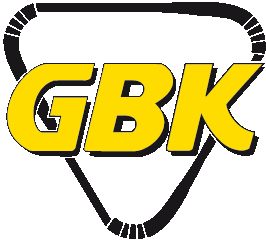 Ungdomslagen-verksamhetsplan säsong 2020/2021

Skridsko och Bandykul
INNEHÅLL
Lagledning
Spelartrupp
Träningar – Mål och inriktning
Pool/Cupspel
Övergripande mål – säsongens ambition
Ledarutveckling/Utbildningsplan
Övrigt
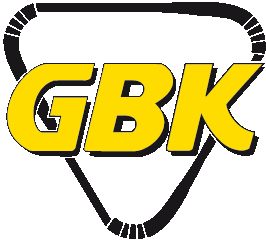 Lagledning
Lagledare (adminroll)			Martin Ericson, Mikael Stahre, 		
Kallelser
Anmälningar

Huvudtränare – is 		 		Martin Ericson
Assisterande tränare – is			Olof Pettersson						Anna Pettersson 						Per Kristensen						Kajsa Berg 						Neil Hägglund							Peter Berg		f-13						Jerker Karlsson 	f-13						Erik Hallberg		f-13						Fika						Helena Harrysson Material 					Rolf Reinholdsson						Bertil Sanderfalk
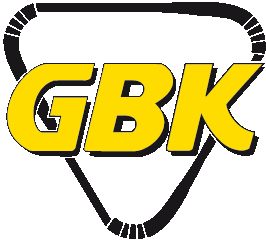 Säsongens höjdpunkter
- Många nya barn på träningarna. 
- Utskick gav stort gensvar. Göras tidigare nästa år. 
Flera nya ledare . 
19st födda 2013 på “listan”. Starta träning på veckodagar för dessa?
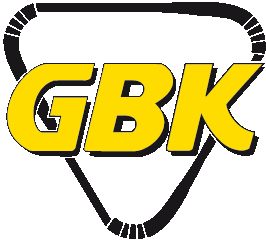 Spelartrupp
NA
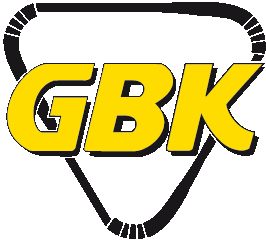 Träningar – Mål och inriktning
Ha roligt.
Trötta barn när träningen är klar. 
Stärk självförtroendet på barnen.  
Grupp efter färdighetAlltifrån stå på skridskor till spela bandy. Alltifrån ramsor och lek till tävlingsmoment
Skapa förutsättningar för nytt U9-lag varje år. Spelare och Ledare
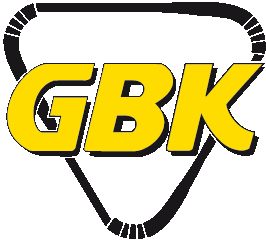 Pool/Cupspel
NA
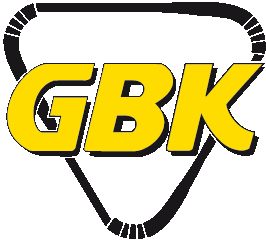 Övergripande mål/säsongens ambition
Som nästa steg i verksamhetens utveckling vill vi:
Bygga en ”affär” för begagnade grejer/bytesmarknad.
Bygga ett f-13 lag som tränar lördagar + 1veckodag.  
Förtydliga informationen till föräldrar genom ”Inplastade A3:or”
Öka infoflödet från Skidskokul-gruppen på Facebook. 
Rekrytera nya barn, mer ledare och fika-ansvarig.
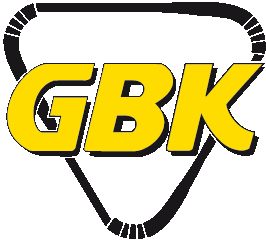 Ledarutveckling/Utbildningsplan
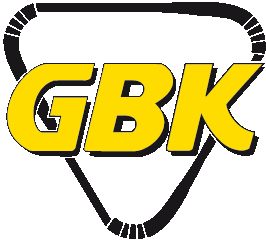 ÖVRIGT
Vi behöver skicka en skrivelse till Thn Stad om 2 veckor mer istid i mars.